CITI Bike Trip Data Analysis
Team: SunnyBike
Shefang Wang
Chenhui Liu
Tongge Huang
Summary
Outline:
Preliminary Analysis
Time Serious Analysis
Spatial Analysis
Modeling Analysis
Safety Analysis

Tools:


Data:
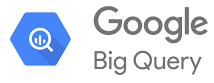 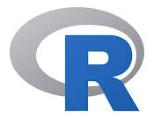 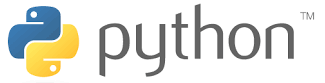 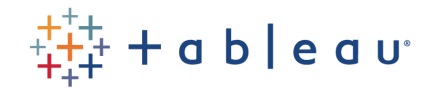 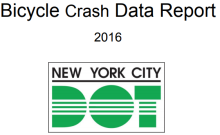 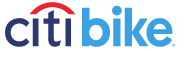 Data Quality
Data from 2013/07 ~ 2016/09
# of rows — 33,319,019
Two type of users
Customer: within 30 mins
Subscribers: within 45 mins
Outliers to remove. ~3%
Preliminary Data Analysis
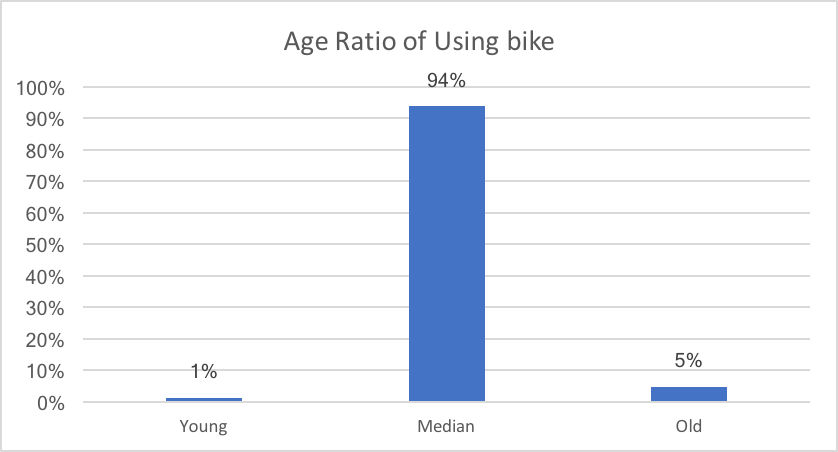 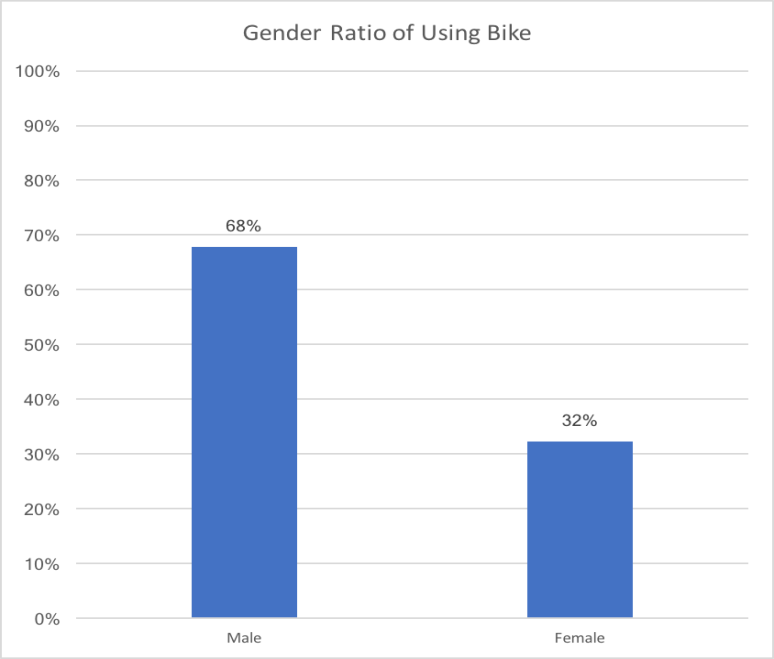 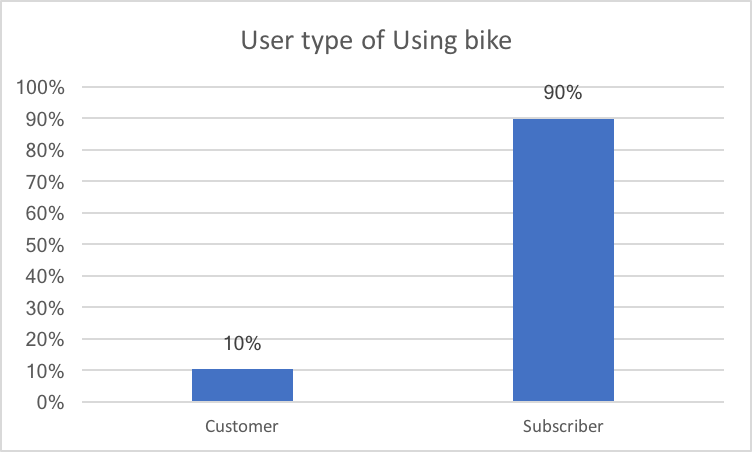 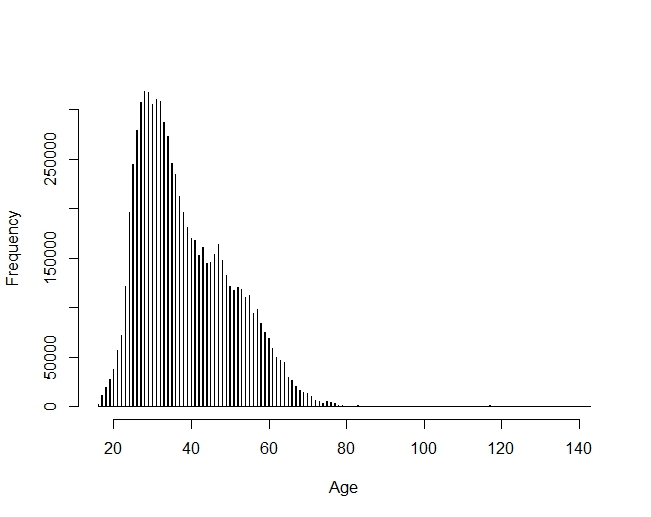 Time Serious Analysis
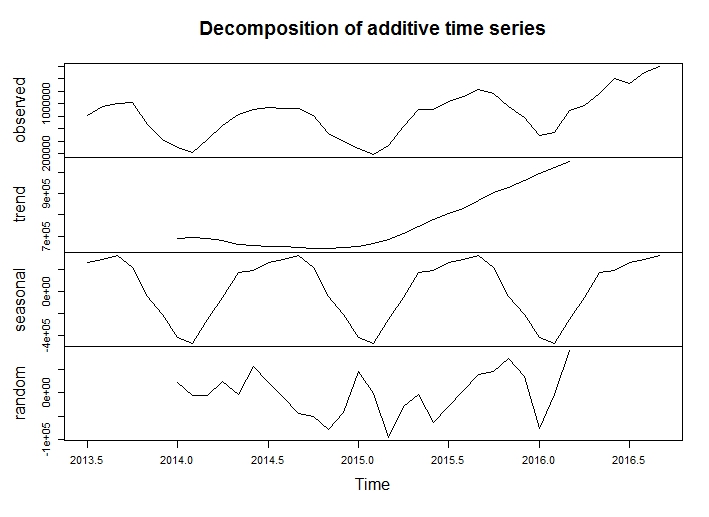 Observations:
Number of bike trips is increasing
Seasonal pattern
Peaks at Summer
Lows at Winter
Spatial Analysis — Hot Spots  (Top 10) Analysis
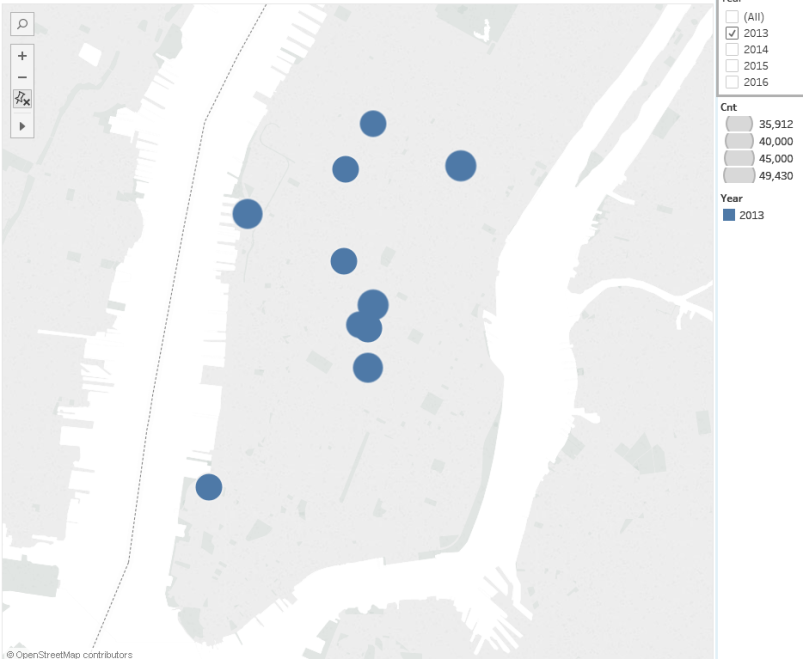 2013
2014
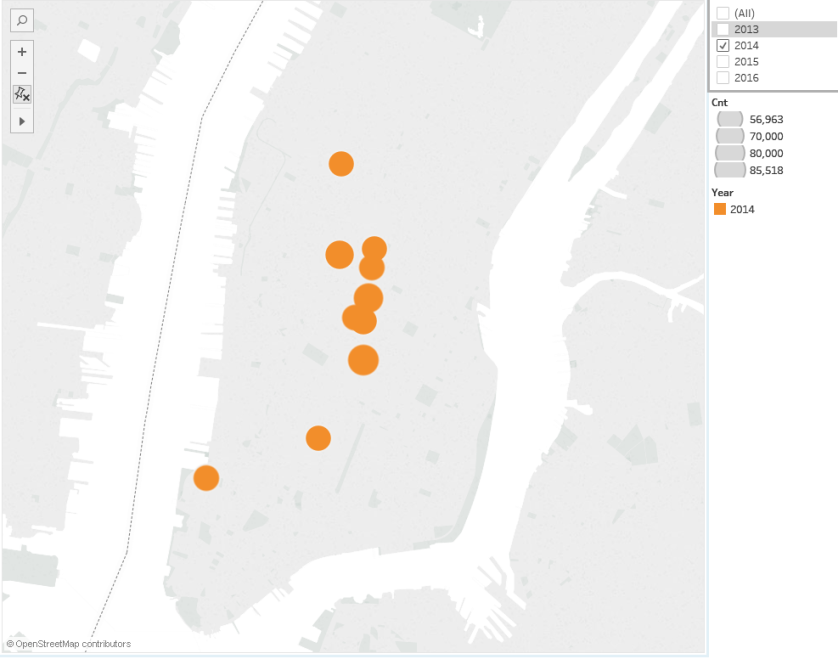 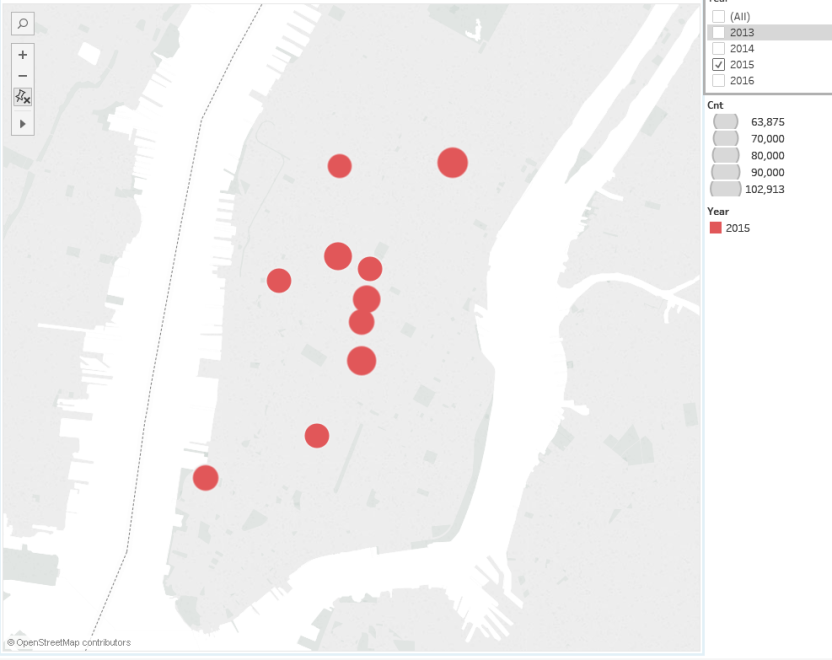 2015
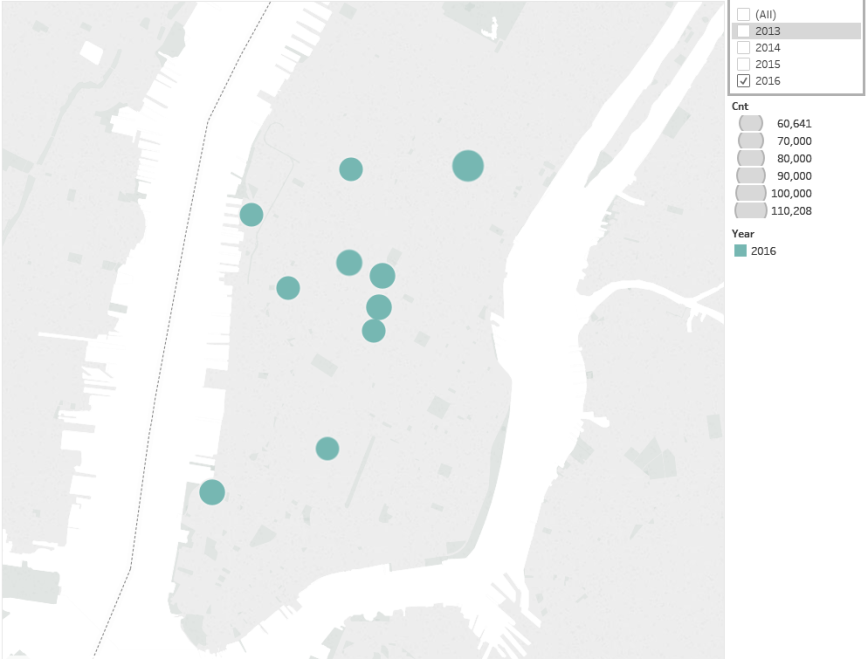 2016
Spatial Analysis — Hot Spots  (Top 10) Analysis
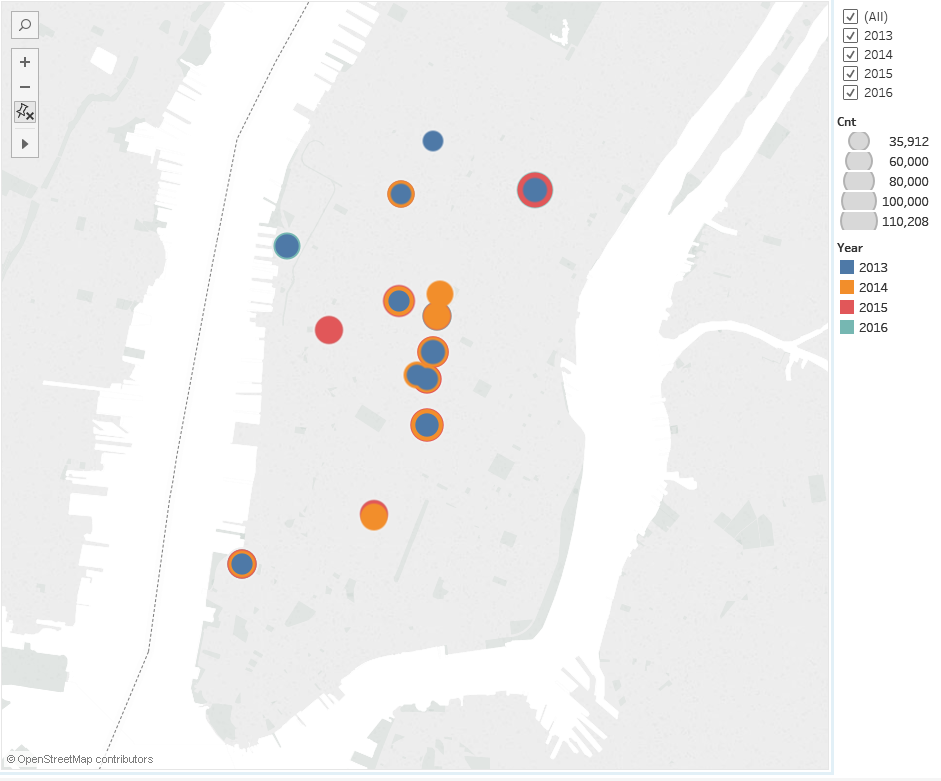 Observations:
Hot Spots are located at midtown
Tech companies, SoHo shopping areas, 5th ave, etc.
Wall Street financial districts
Territory Analysis—Trip Duration
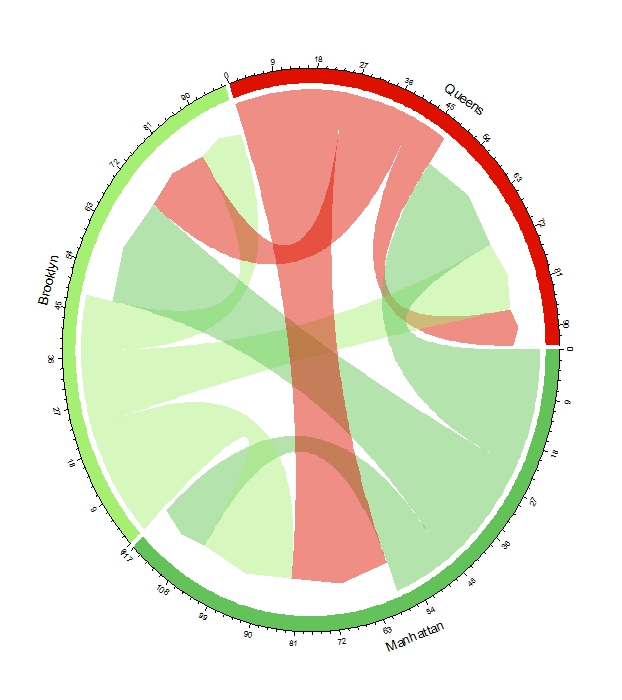 Observations:
Within Borough takes lest time
Queens to/from:
Manhattan > Brooklyn > Queens
Territory Analysis—Trip Frequency
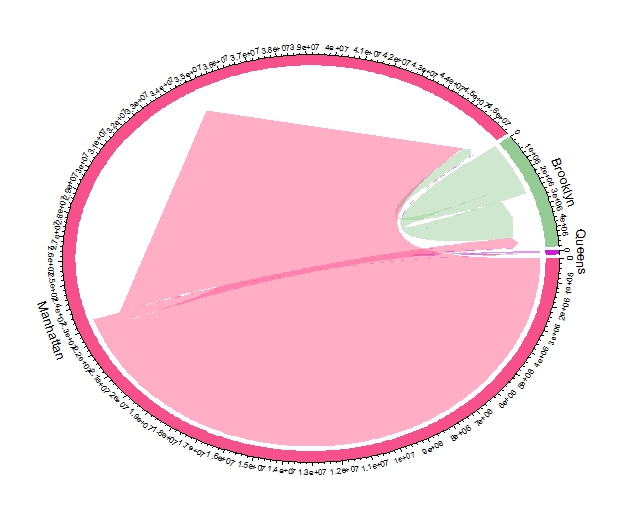 Observations:
Most of trips were travelled within the borough
# of trips ranking: Manhattan > Brooklyn > Queens
Modeling Analysis
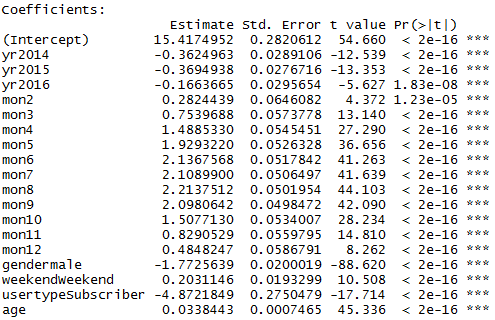 Observations:
Trips duration is decreasing, since the # of bike station is increasing
Male > Female
Weekday > Weekend
Summer > Winter
Subscribed user > Short term Customer user
Older people tend to ride longer
Safety Analysis
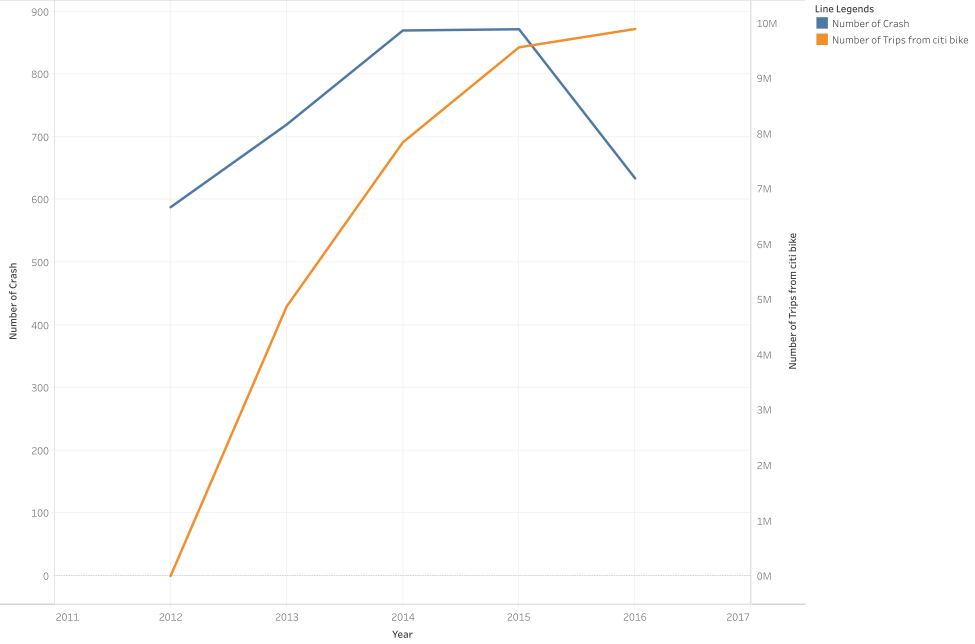 Observations:
The # of Trips is increasing, whereas the # of bike accident is decreasing
Therefore, CITI bike implementation does not jeopardized roadway bike safety
Thanks!